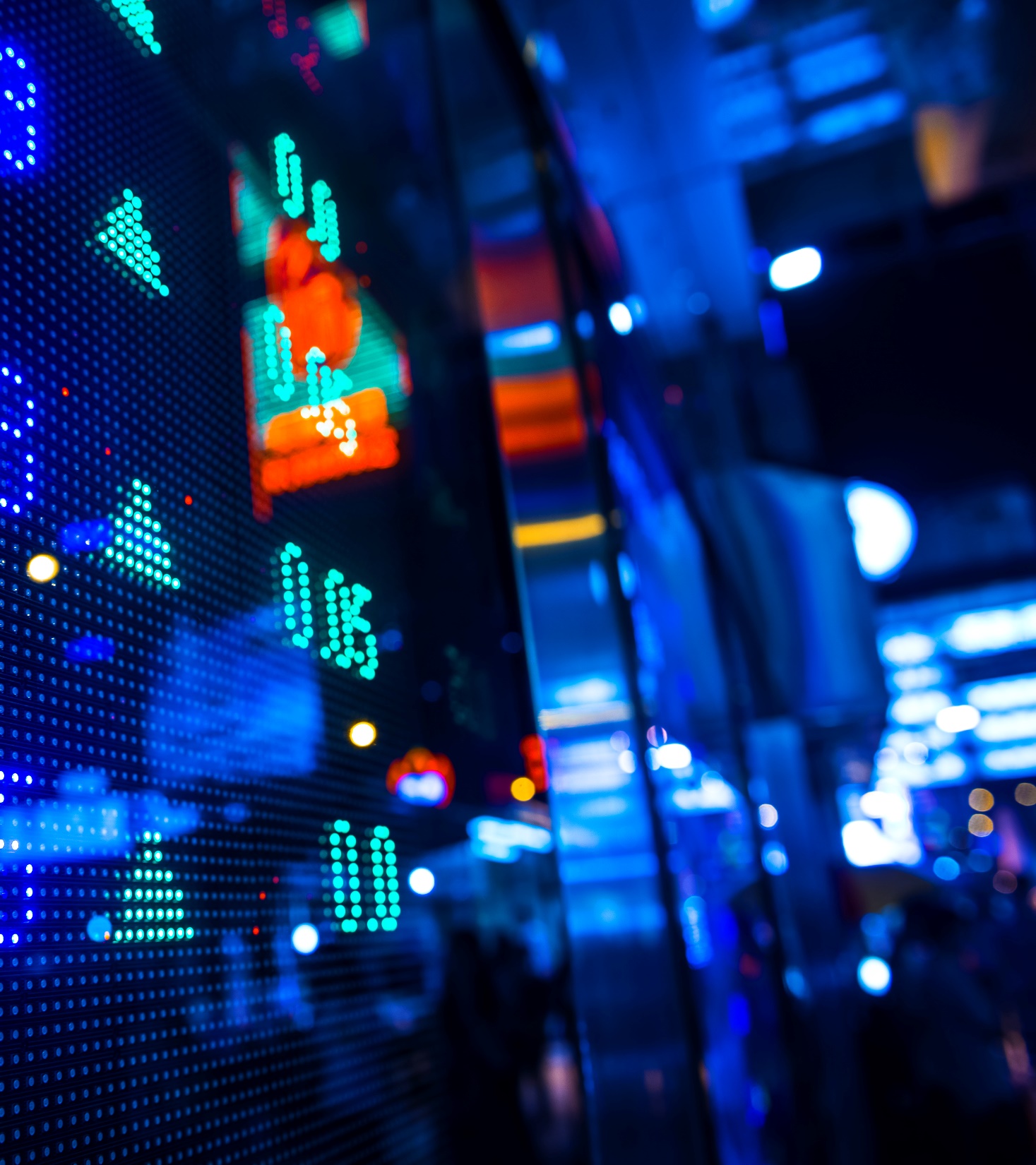 Anggaran pembiayaan pada manajemen keuangan rumah sakit
Oleh :Faik Agiwahyuanto, S.Kep., M.Kes
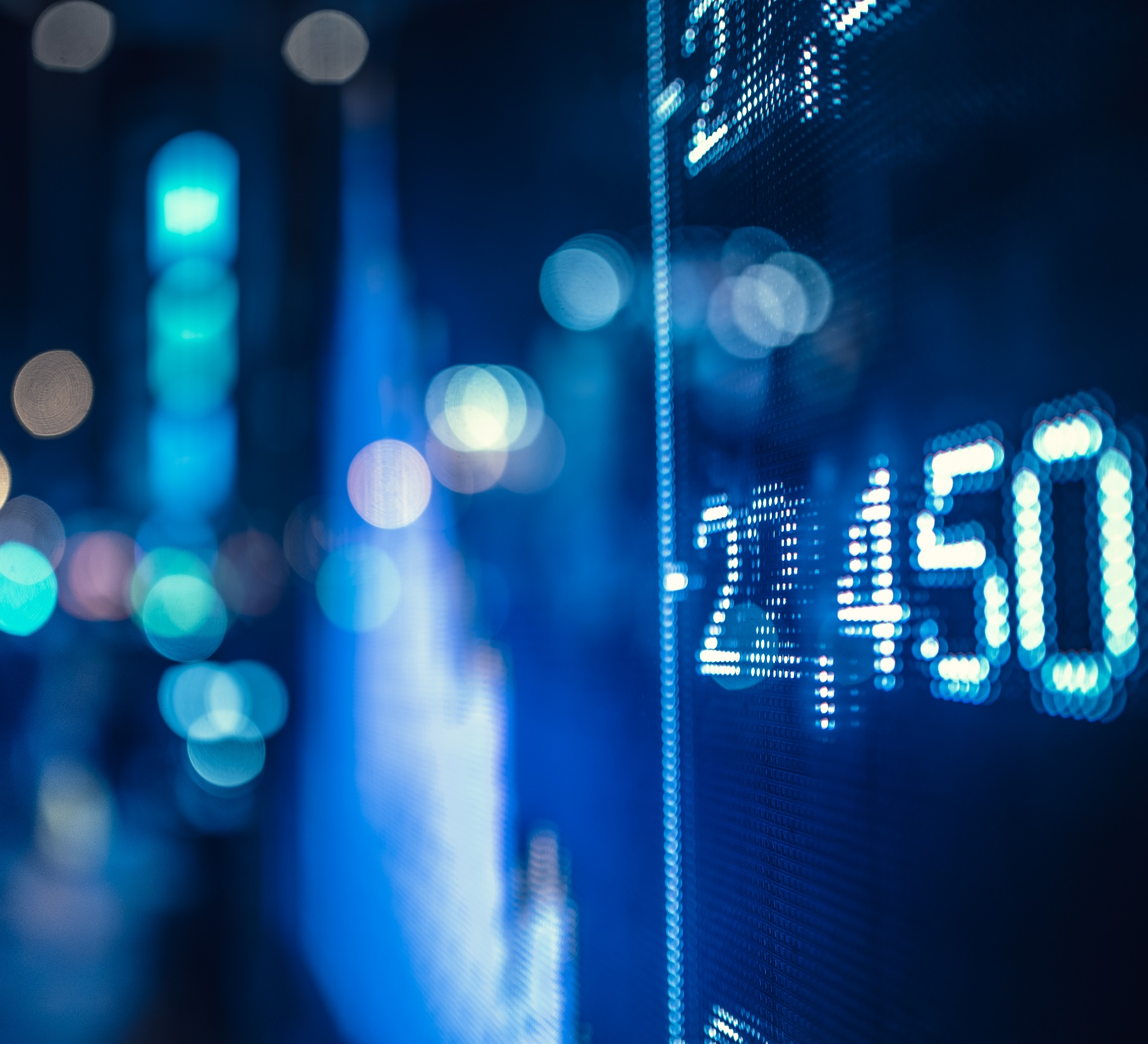 Need to know
Overview dari manajemen keuangan
Spesifikasi manajemen keuangan rS
Struktur Pembiayaan
Periode Anggaran (budget) rs
Faktor yg pengaruhi penganggaran
Jenis anggaran
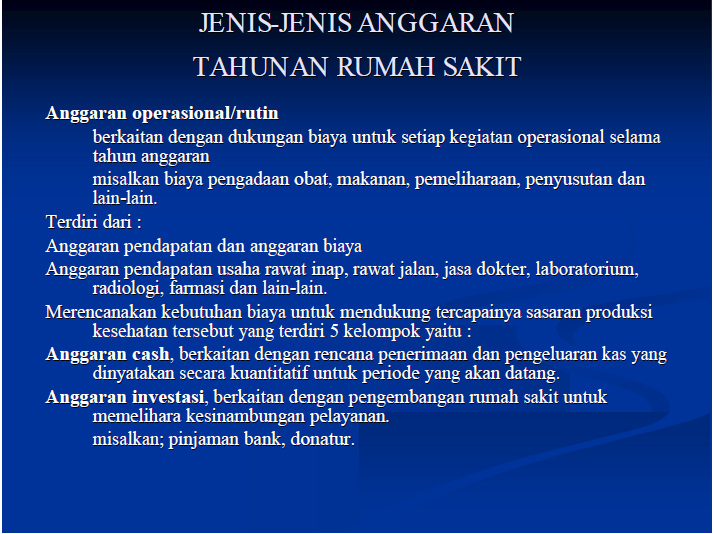 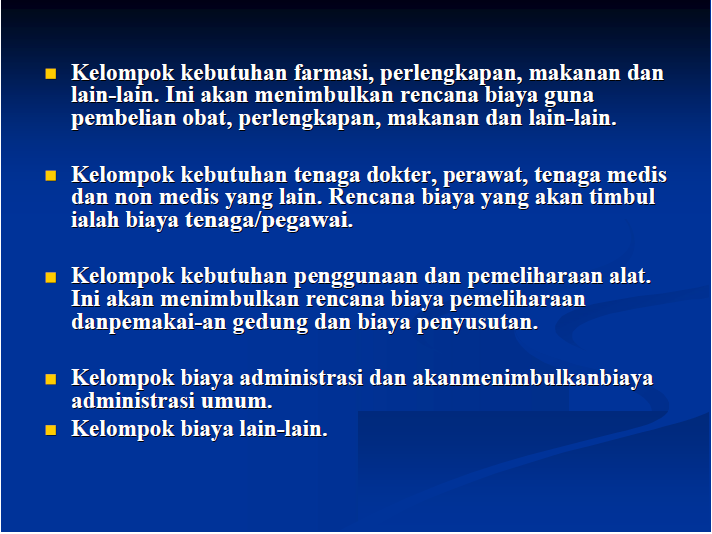 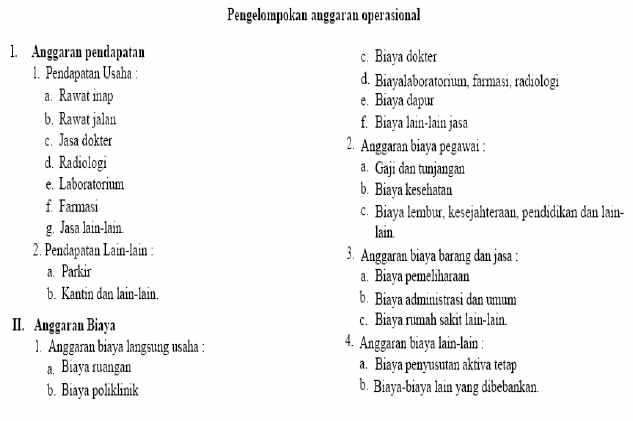 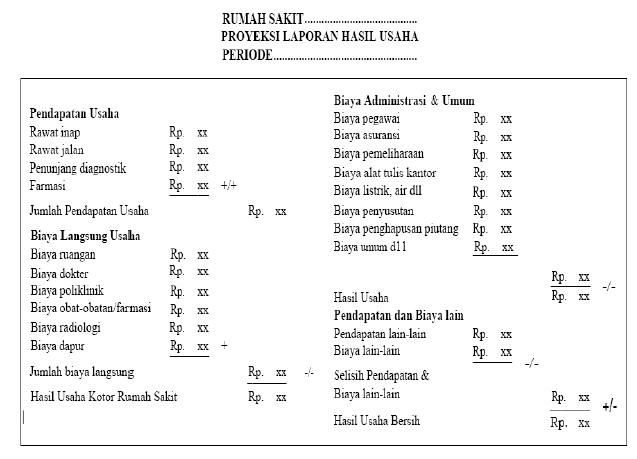 Penyusunan anggaran cash
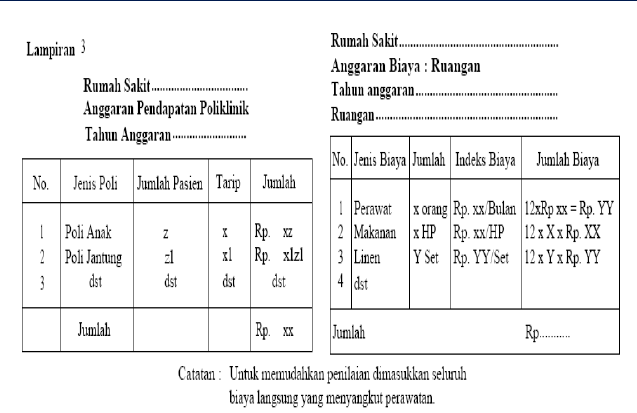 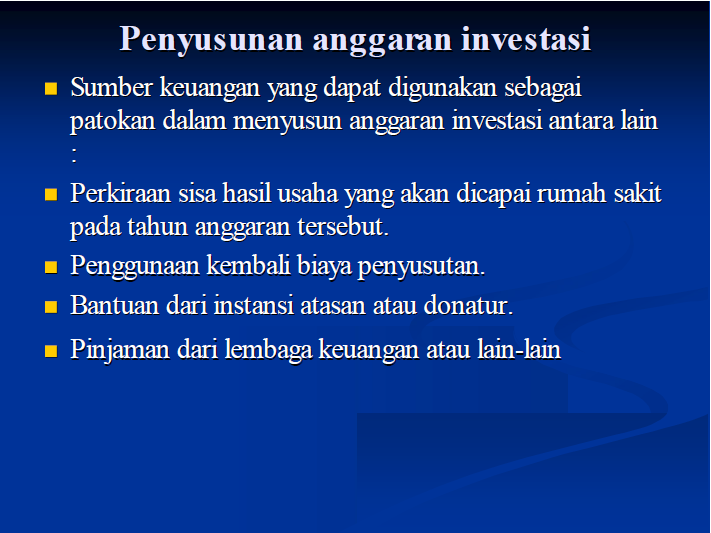 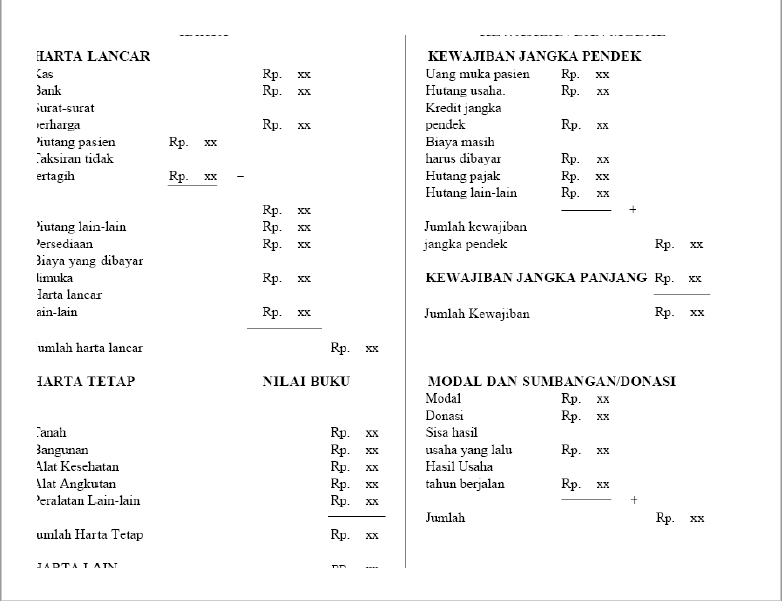 Summary
Dalam penyusunan budgeting harus memperahatikan selalu kondisi keuangan
Penyusunan juga memperhatikan mana yg termasuk operasional suatu unit dan investasi
Harus disusun secara seksama untuk kebutuhan dari apa yg dianggarkan  capai juga kondisi yang seimbang antara pendapatan dan pengeluaran.
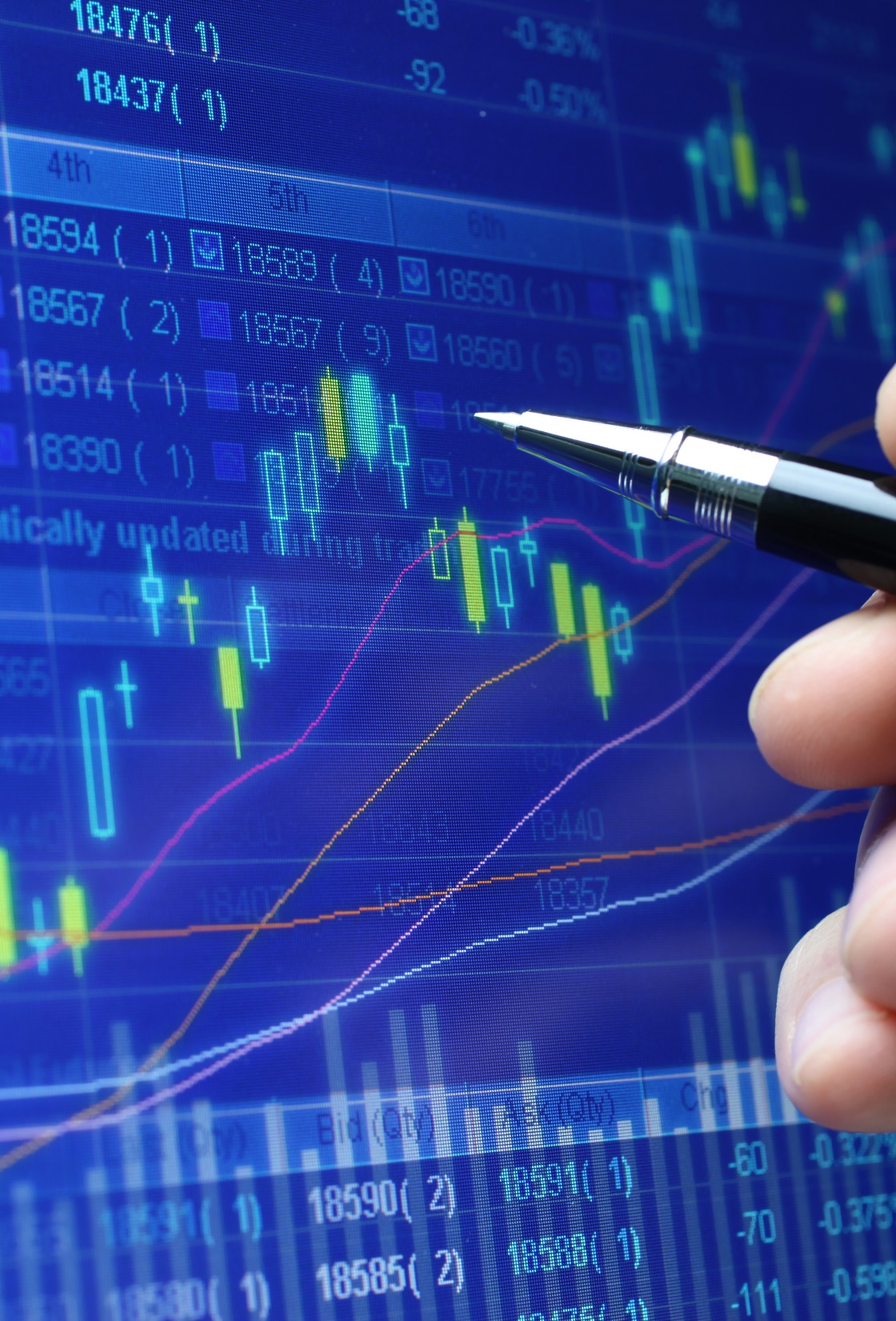 Thank you
Faik Agiwahyuanto
Phone : +62-811 27 00925
Email : faik.agiwahyuanto@dsn.dinus.ac.id